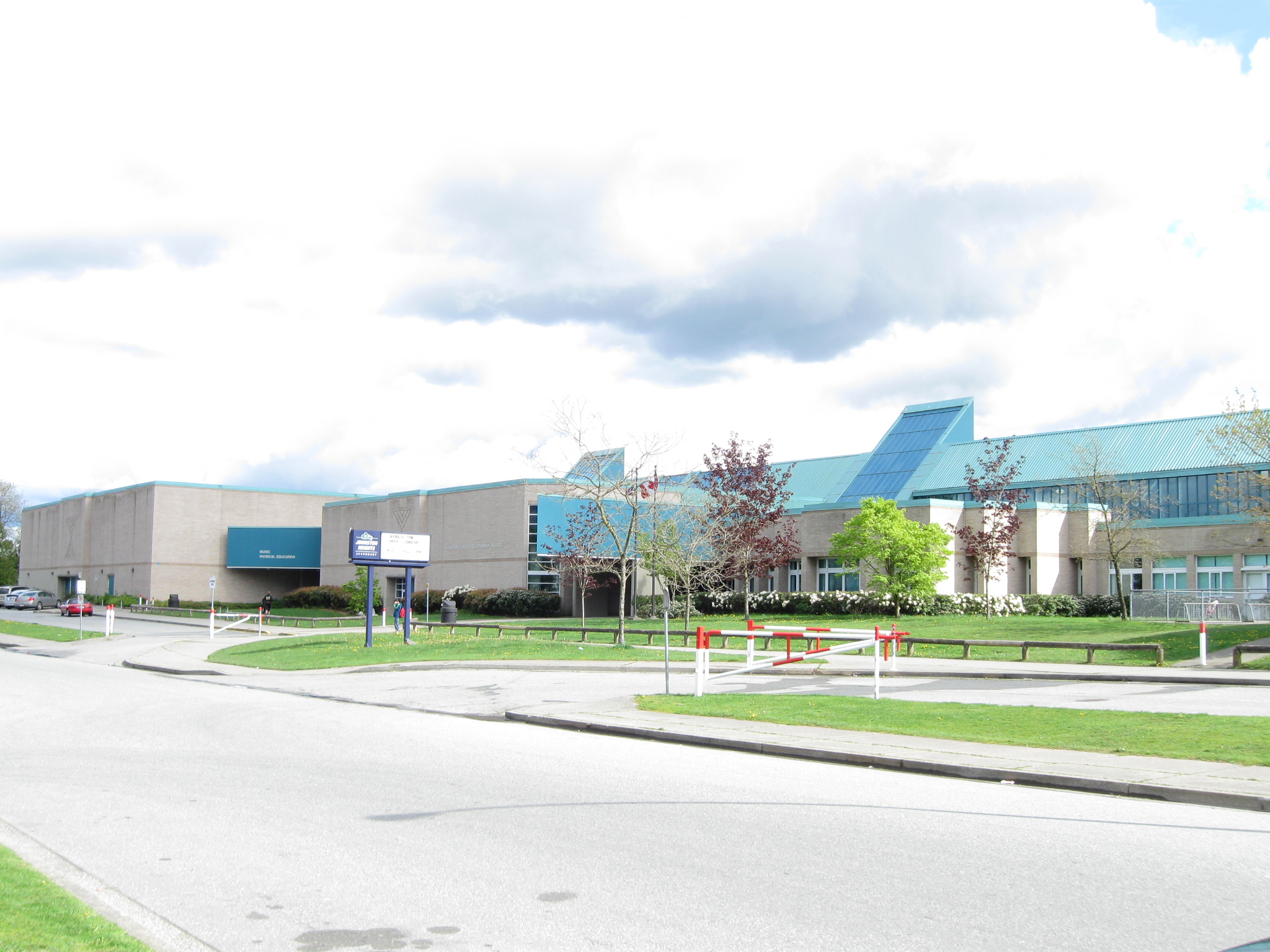 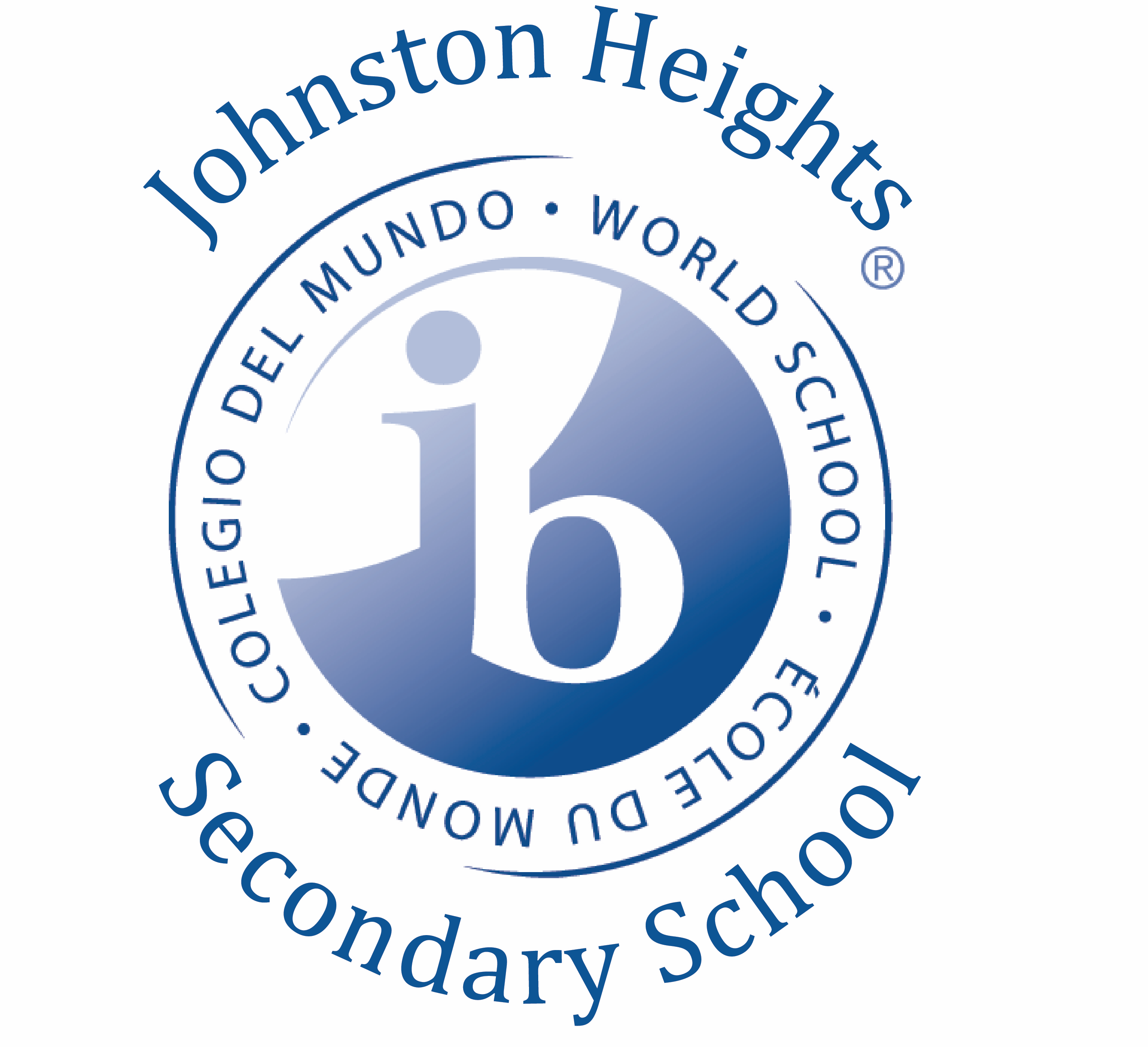 IB World SchoolA caring community of excellence
Grade 7 Course Planning
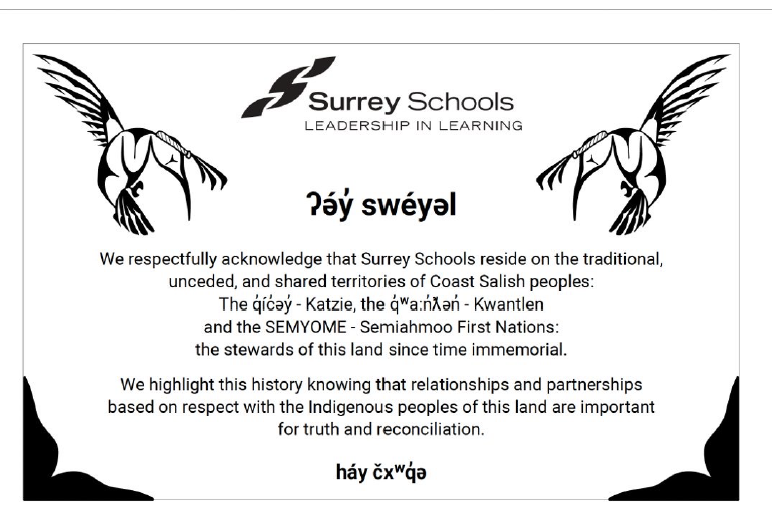 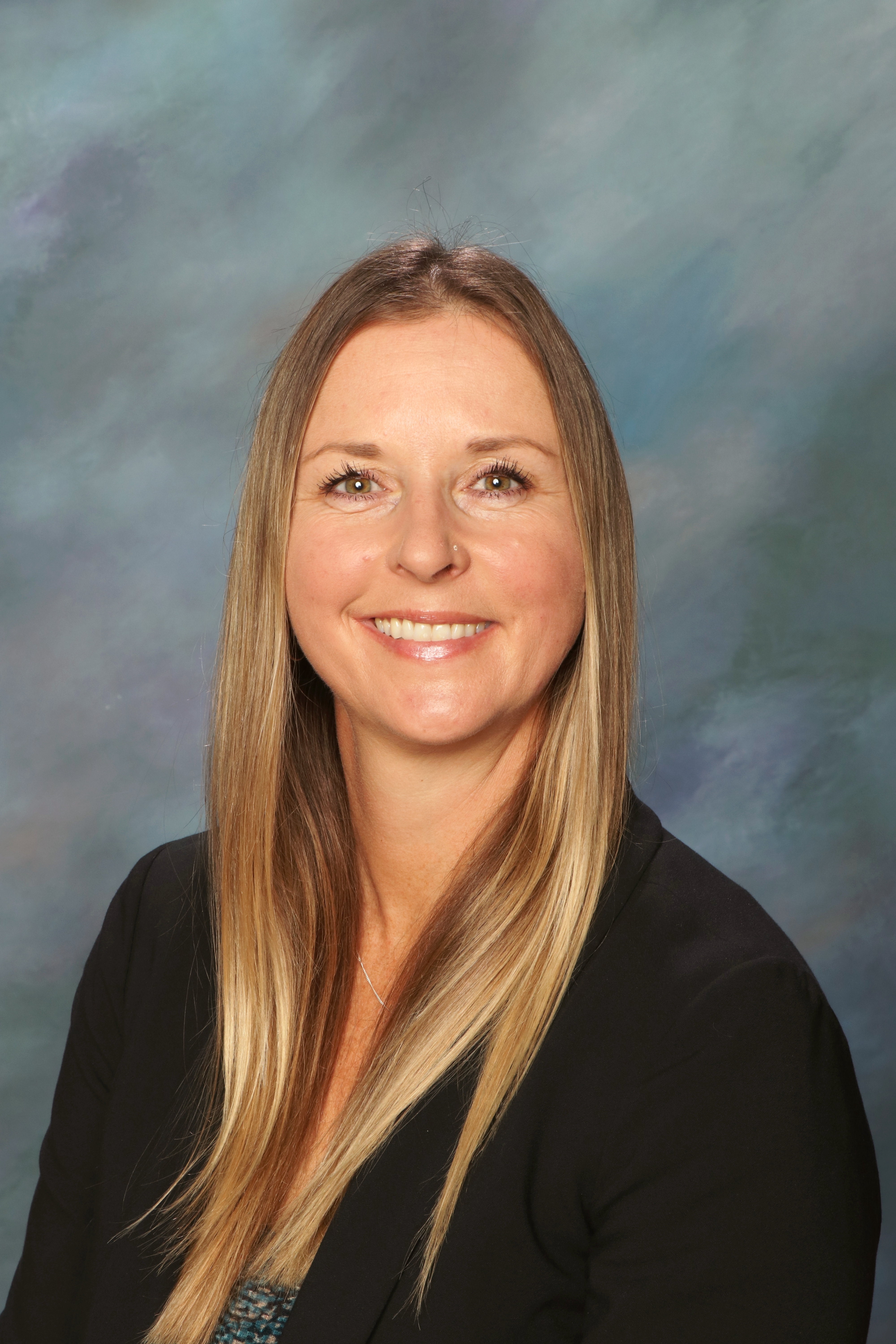 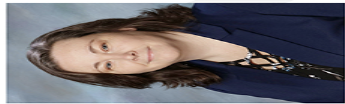 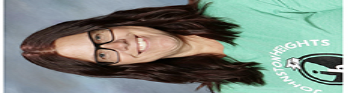 Ms. MacDonald (LAM-Z)               Ms. Beyer                       Ms. Moennick  (A-LAN)
                                                      Principal
Leadership Team
Grade 8:  The IB MYP journey begins!
Grade 11/12: IB DP Program
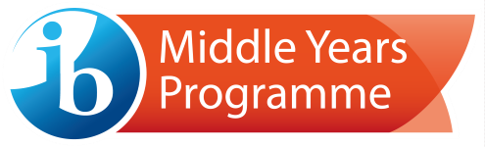 Our Shared Goal: to create a caring environment that supports our students to become global citizens.
Grade 11/12: BC Program
Grade 10:  IB MYP Personal Project
Choice
Choice
MYP Coordinator – Ms.  Alana Douglas​
​
[Speaker Notes: Alana]
Key Components of MYP
Growth based
We inquire, investigate, reflect
Service as Action
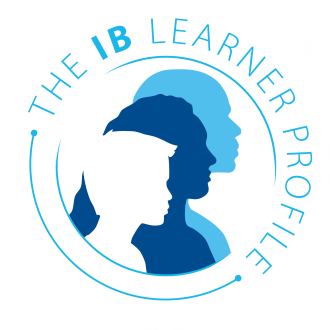 We learn when we combine and apply knowledge between subjects
Grade 10 Personal Project
IB Attributes for lifelong learning
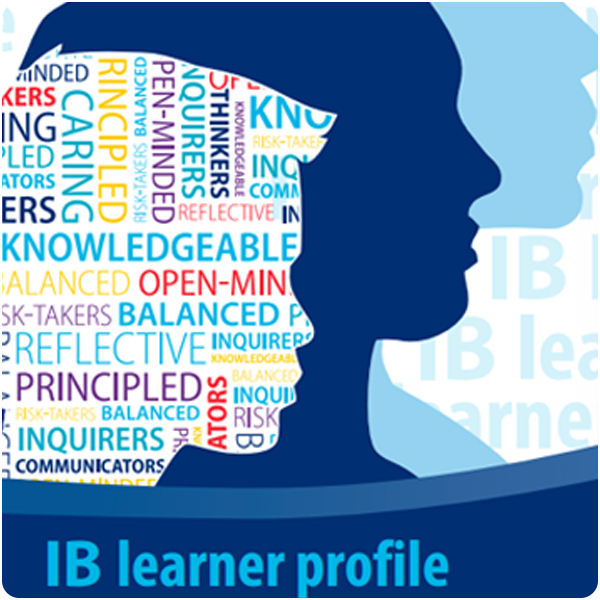 Inquirers
Knowledgeable
Thinkers
Communicators
Principled
Open-minded
Caring
Risk-takers
Balanced
Reflective
Research
Approaches to Learning
Critical and creative thinking
Communication
Helping students learn how to learn by developing skills for
Collaboration
Self-management
Bell Schedule
TUESDAY LATE START​
REGULAR: MON / WED / THU / FRI
Warning Bell        9:10am​
First Block            9:15 - 10:25am​
Second Block      10:30 - 11:40am​
Lunch Break        11:40 - 12:15pm​
Third Block          12:20 - 1:30pm​
Fourth Block        1:35 - 2:45pm
Warning Bell        8:25am​
First Block           8:30 - 9:50am​
Second Block      9:55 - 11:15am​
Lunch Break        11:15 - 11:55pm​
Third Block          12:00 - 1:20pm​
Fourth Block        1:25 - 2:45pm
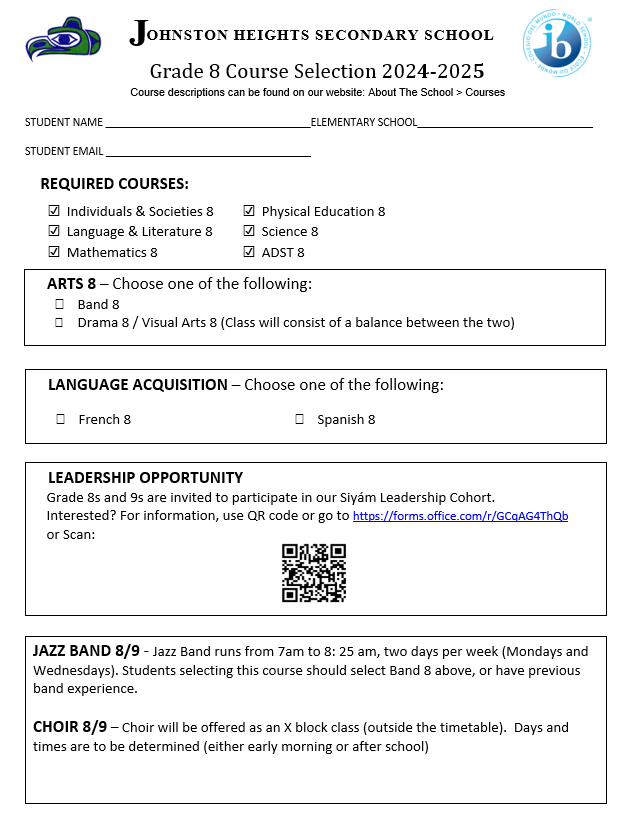 GRADE 8 COURSE SELECTION
CHOOSE YOUR COURSES
Every student will take:
Language and Literature (English)
Science
Math
Individuals and Societies (Social Studies)
Physical Health Education
Applied Design, Skills and Technology
CHOOSE YOUR COURSES
Choose the following:

FINE ARTS-
Band or 
Fine Arts rotation- Drama, Visual Arts and Music

2. LANGUAGE ACQUISITION-
Spanish or French
Additional Opportunities
LEADERSHIP 8
JAZZ BAND 8
 CHOIR 8
Extracurricular Activities at JH
CLUBS
SPORTS
FALL
Volleyball
Boys Soccer
Cross Country
WINTER
Basketball
Tutorial Club
Grade 8 Girls Group
Grade 8 Boys Group
YO Bro/YO Girl
FITNESS
Crochet at Three (CAT)
French Club
JH Animal Society
Good Guys
JH Car Club



JH Fitness Club
KPOP Club
JH Media Crew
Language Learning Club
Model UN Club
MSA of JH
Poetry Club
Run Club
Senior Film Club
SOGI
Wellness Initiative
SPRING
Flag Football
Girls Soccer
Ultimate
Badminton
Track & Field
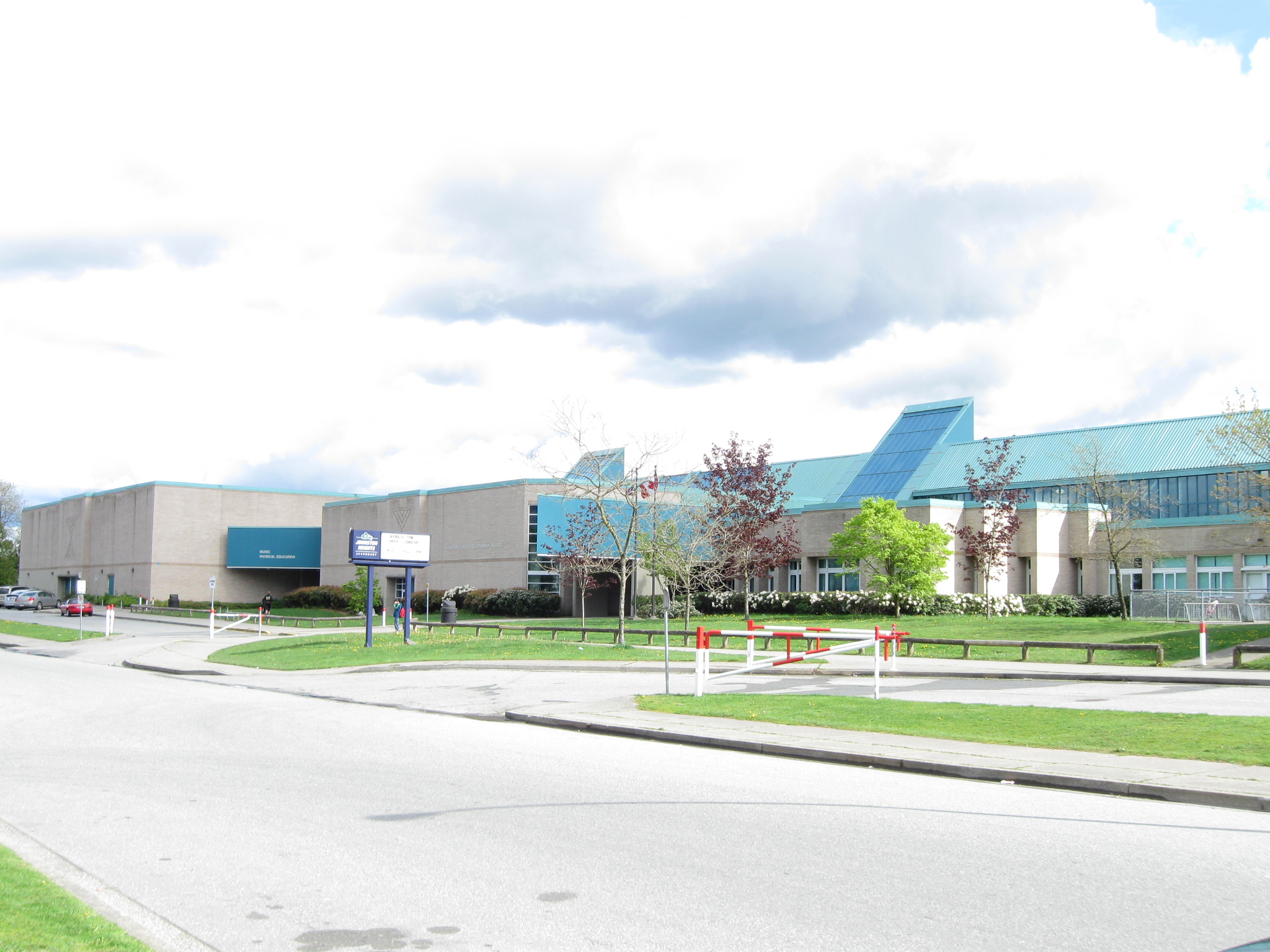 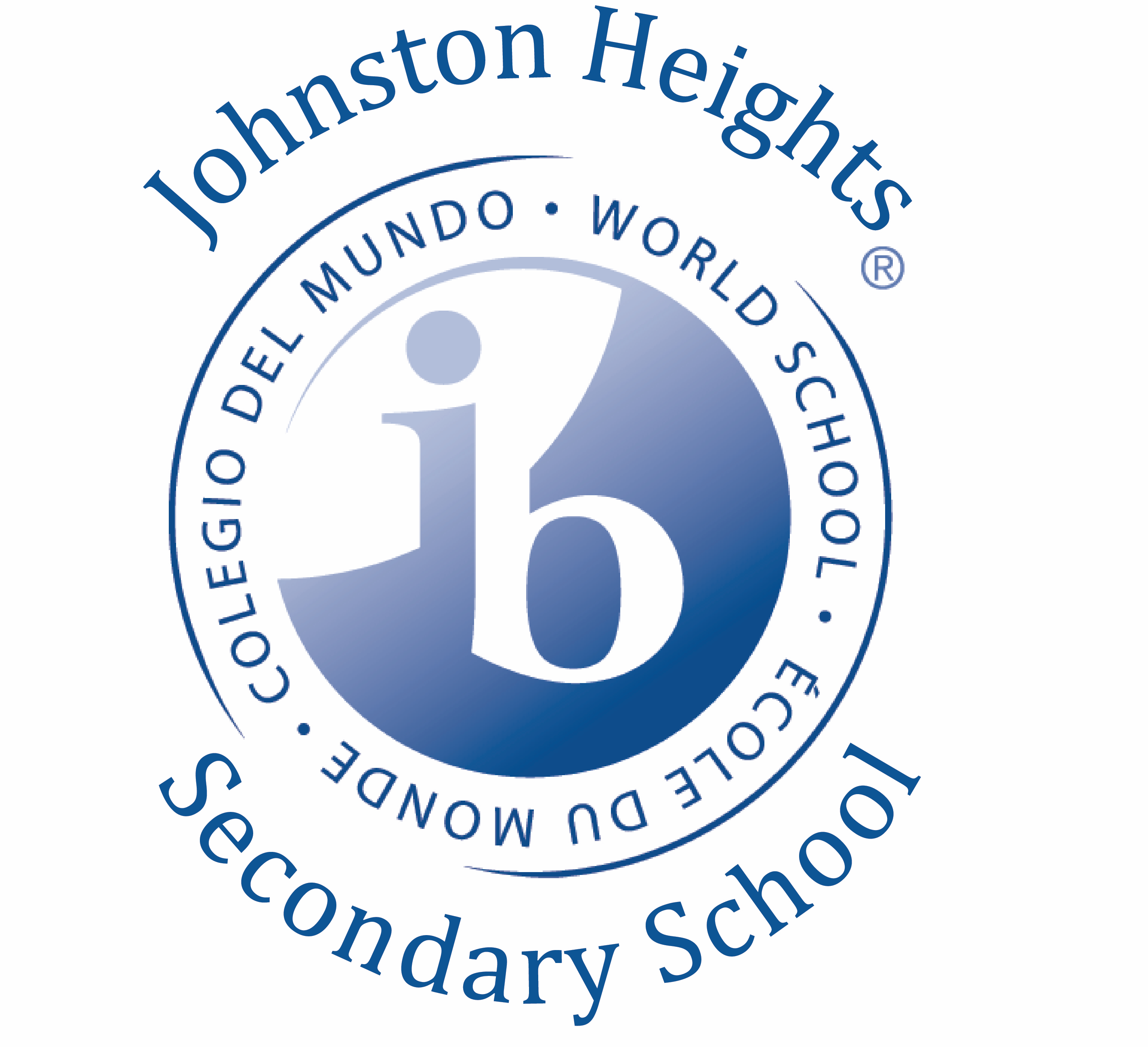 IB World SchoolA caring community of excellence
Thank you for coming! Enjoy your school tour